Database Management Systems
Chapter 3
Data Normalization
1
Objectives
Why is database design important?
What is a table and how do you choose keys?
What are the fundamental rules of database normalization?
How do you begin analyzing a form to create normalized tables?
How do you create a design in first normal form?
What is second normal form?
What is third normal form?
What problems exist beyond third normal form?
How do business rules change the database design?
What problems arise when converting a class diagram to normalized tables?
What tables are needed for the Sally’s Pet Store?
How do you combine tables from multiple forms and many developers?
How do you record the details for all of the columns and tables?
2
Why Normalization?
Need standardized data definition
Advantages of DBMS require careful design
Define data correctly and the rest is much easier
It especially makes it easier to expand database later
Method applies to most models and most DBMS
Similar to Entity-Relationship
Similar to Objects (without inheritance and methods)
Goal:  Define tables carefully
Save space
Minimize redundancy
Protect data
3
Definitions
Relational database:  A collection of tables.
Table:  A collection of columns (attributes) describing an entity.  Individual objects are stored as rows of data in the table.
Property (attribute):  a characteristic or descriptor of a class or entity.
Every table has a primary key.
The smallest set of columns that uniquely identifies any row
Primary keys can span more than one column (concatenated keys)
We often create a primary key to insure uniqueness (e.g., CustomerID, Product#, . . .) called a surrogate key.
Properties
Primary key
Class:  Employee
Rows/Objects
Employee
EmployeeID	TaxpayerID	LastName	FirstName	HomePhone	Address	
12512	888-22-5552	Cartom	Abdul	(603) 323-9893	252 South Street	
15293	222-55-3737	Venetiaan	Roland	(804) 888-6667	937 Paramaribo Lane	
22343	293-87-4343	Johnson	John	(703) 222-9384	234 Main Street	
29387	837-36-2933	Stenheim	Susan	(410) 330-9837	8934 W. Maple
4
Keys
Primary key
Every table (object) must have a primary key
Uniquely identifies a row (one-to-one)
Concatenated (or composite) key
Multiple columns needed for primary key
Identify repeating relationships (1 : M or M : N)
Key columns are underlined
First step
Collect user documents
Identify possible keys:  unique or repeating relationships
5
Notation
Table columns
Table name
Customer(CustomerID, Phone, Name, Address, City, State, ZipCode)
Primary key is underlined
CustomerID	Phone	LastName	FirstName	Address	City	State	Zipcode

1	502-666-7777	Johnson	Martha	125 Main Street	Alvaton	KY	42122
2	502-888-6464	Smith	Jack	873 Elm Street	Bowling Green	KY	42101
3	502-777-7575	Washington	Elroy	95 Easy Street	Smith’s Grove	KY	42171
4	502-333-9494	Adams	Samuel	746 Brown Drive	Alvaton	KY	42122
5	502-474-4746	Rabitz	Victor	645 White Avenue	Bowling Green	KY	42102
6	616-373-4746	Steinmetz	Susan	15 Speedway Drive	Portland	TN	37148
7	615-888-4474	Lasater	Les	67 S. Ray Drive	Portland	TN	37148
8	615-452-1162	Jones	Charlie	867 Lakeside Drive	Castalian Springs	TN	37031
9	502-222-4351	Chavez	Juan	673 Industry Blvd.	Caneyville	KY	42721
10	502-444-2512	Rojo	Maria	88 Main Street	Cave City	KY	42127
6
Identifying Key Columns
Orders
Each order has
only one customer.
So Customer is not
part of the key.
OrderID	Date	Customer
8367	5-5-10	6794
8368	5-6-10	9263
OrderItems
OrderID	Item	Quantity
8367	229	2
8367	253	4
8367	876	1
8368	555	4
8368	229	1
Each order has
many items.
Each item can appear
on many orders.
So OrderID and Item
are both part of the key.
7
[Speaker Notes: Composite keys. OrderItems uses a composite key (OrderID + Item) because there is a many-to-many relationship. Each order can contain many items (shown by the solid arrows). Each item can show up on many different orders (dotted arrows).]
Surrogate Keys
Real world keys sometimes cause problems in a database.
Example: Customer
Avoid phone numbers: people may not notify you when numbers change.
Avoid SSN (privacy and most businesses are not authorized to ask for verification, so you could end up with duplicate values)
Often best to let the DBMS generate unique values
Access: AutoNumber
SQL Server: Identity
Oracle: Sequences (but require additional programming)
Drawback: Numbers are not related to any business data, so the application needs to hide them and provide other look up mechanisms.
Distributed database: GUID
8
Common Order System
Customer
Salesperson
1
1
*
Order
*
1
*
OrderItem
*
1
Item
Customer(CustomerID, Name, Address, City, Phone)
Salesperson(EmployeeID, Name, Commission, DateHired)
Order(OrderID, OrderDate, CustomerID, EmployeeID)
OrderItem(OrderID, ItemID, Quantity)
Item(ItemID, Description, ListPrice)
9
[Speaker Notes: A small class diagram for a basic order system. The numbers indicate relationships. For instance, each customer can place many orders, but a given order can come from only one customer.

Table notation. Column details are easier to see in a simple listing of the tables. This list is also useful when the tables are entered into the database.]
Database Normalization Rules
1.	Each cell in a table contains atomic (single-valued) data.
2.	Each non-key column depends on all of the primary key columns (not just some of the columns).
3.	Each non-key column depends on nothing outside of the key columns.
10
[Speaker Notes: The three main rules for data normalization. Essentially, each table has to accurately represent the business definitions. Each table represents a single entity and the keys accurately identify the entity and represent the one-to-many relationships among the attributes.]
Atomic Values for Phone Numbers
11
[Speaker Notes: Atomic values for phone numbers. Is phone number atomic (single-valued) or repeating? You might add a column for each possible type of phone number. But how many customers have each type of phone and what if more types are needed in the future?]
Repeating Values for Phone Numbers
12
[Speaker Notes: Repeating values for phone numbers. Each customer can have from one to many phone numbers. This table would be a bad design because it would cause problems with retrieving or editing an individual phone number.]
Repeating Values for Phone Numbers
13
[Speaker Notes: Repeating values for phone numbers. Split the phone numbers into a separate table. Include the key (CustomerID) to link back to the original Customer table.]
Simple Form
14
[Speaker Notes: A portion of a form for a firm that sells products to other companies. The dependencies among the attributes have to be identified based on common business practices.]
Initial Design
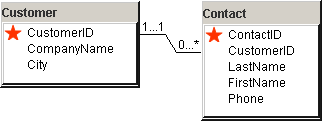 Customer(CustomerID, CompanyName, City)
Contact(ContactID, CustomerID, LastName, FirstName)
15
[Speaker Notes: The two main tables for the customer case. The key columns in the Contact table reveal that there can be many ContactIDs at each customer, but each contact works for only one customer. Where does the phone number belong?

The final design with the Customer and Contact tables. The most reasonable assumption is to decide that users will want to call contacts directly, so Phone depends on ContactID instead of CustomerID.]
Client Billing Example
Client Billing
Client(ClientID, Name, Address, BusinessType)
Partner(PartnerID, Name, Speciality, Office, Phone)
PartnerAssignment(PartnerID, ClientID, DateAcquired)
Billing(ClientID, PartnerID, Date/Time, Item, Description, Hours, AmountBilled)
Each partner can be assigned many clients.
Each client can be assigned to many partners.
16
Client Billing--Different Rules
Client(ClientID, Name, Address, BusinessType)
Partner(PartnerID, Name, Speciality, Office, Phone)
PartnerAssignment(PartnerID, ClientID, DateAcquired)
Billing(ClientID, PartnerID, Date/Time, Item, Description, Hours, AmountBilled)
combine
Each client is assigned to only one partner.
Cannot key PartnerID.
Combine Client and PartnerAssignment tables, since
they have the same key.
17
Client Billing--New Assumptions
Billing
ClientID	PartnerID	Date/Time	Item	Description	Hours	AmountBilled
115	963	8-4-04 10:03	967	Stress analysis	2	$500
295	967	8-5-04 11:15	754	New Design	3	$750
115	963	8-8-04 09:30	967	Stress analysis	2.5	$650
More realistic assumptions for a large firm.
Each Partner may work with many clients.
Each client may work with many partners.
Each partner and client may work together many times.
The identifying feature is the date/time of the service.

What happens if you do not include Date/Time as a key?
18
Sample Database for Sales
19
[Speaker Notes: Sample sales form. First look for possible keys, keeping in mind that repeating sections (one-to-many relationships) will eventually need composite keys.]
Initial Objects
20
[Speaker Notes: Initial objects for the sale form. Note that the transaction has two parts, Sale and SaleItems because many items can be sold at many different times.]
Initial Form Evaluation
SaleForm(SaleID, SaleDate, CustomerID, FirstName, LastName, 
	Address, City, State, ZIPCode,
		(ItemID, Description, ListPrice, Quantity, QuantityOnHand) )
Identify potential keys.
Identify repeating groups.
21
[Speaker Notes: Initial form evaluation. Once you have collected basic user forms, you can convert them into a more compact notation. The notation makes the normalization steps easier by highlighting potential issues.]
Problems with Repeating Sections
SaleForm(SaleID, SaleDate, CustomerID, FirstName, LastName, Address, City, State, ZIPCode,
		(ItemID, Description, ListPrice, Quantity, QuantityOnHand) )
Repeating section
Duplication
Not atomic
22
[Speaker Notes: Problems with repeating data. Storing repeating data with the main form results in either non-atomic cells or substantial duplication of data.]
First Normal Form
SaleForm(SaleID, SaleDate, CustomerID, FirstName, LastName, Address, City, State, ZIPCode,
		(ItemID, Description, ListPrice, Quantity, QuantityOnHand) )
SaleForm2(SaleID, SaleDate, CustomerID, FirstName, LastName, Address, City, State, ZIPCode)
SaleLine(SaleID, ItemID, Description, ListPrice, Quantity, QuantityOnHand)
23
[Speaker Notes: First normal form. All repeating (non-atomic) groups must be split into new tables. Be sure that the new table includes a copy of the key from the original table. The table holding the repeating group must have a composite key so that the data can be recombined in queries.]
Current Design
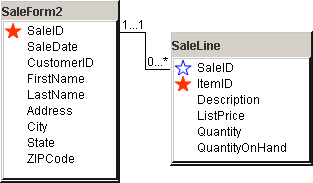 SaleLine table is clearly wrong because it contains both generated and non-generated key columns.
24
[Speaker Notes: Current design. Splitting the repeating items into the SaleLine table helps but it does not solve all of the problems.]
Multiple Repeating: Independent Groups
FormA(Key1, Simple Columns, (Group1, A, B, C), (Group2, X, Y) )
MainTable(Key1, Simple Columns)
Group1(Key1, Group1, A, B, C)
Group2(Key1, Group2, X, Y)
25
[Speaker Notes: Independent groups. In this example, two groups are repeating independently of each other. They are split separately into new tables. Remember to include the original key (Key1) in every new table.]
Nested Repeating Sections
Table (Key1, . . . (Key2, . . . (Key3, . . .) ) )
Table1(Key1, . . .)
TableA (Key1,Key2 . . .(Key3, . . .) )
Table2 (Key1, Key2 . . .)
Table3 (Key1, Key2, Key3, . . .)
Nested:  Table (Key1, aaa. . . (Key2, bbb. . . (Key3, ccc. . .) ) )
First Normal Form (1NF)
Table1(Key1, aaa . . .)
Table2(Key1, Key2, bbb . .)
Table3(Key1, Key2, Key3, ccc. . .)
26
[Speaker Notes: Nested repeating groups. Groups are nested when they repeat within another group (key3 inside key2 inside key1). Split them in steps: Pull all of group2 from group1, then pull group3 from group2. Note that every table will contain the original key (key1). With three levels, the final table (Table3) must contain three columns in the key.]
First Normal Form Problems (Data)
SaleLine(SaleID, ItemID, Description, ListPrice, Quantity, QuantityOnHand)
Duplication for columns that depend only on ItemID
27
[Speaker Notes: Problems with first normal form. This design is in 1NF but it still contains duplicated data. Every time an item is sold, the clerk has to reenter its description, list price, and quantity on hand. Also, if an item has not yet been sold, what is its ListPrice? The problems arise because these columns depend only on the ItemID, not on the SaleID.]
Second Normal Form Definition
Depends on both SaleID and ItemID
SaleLine(SaleID, ItemID, Description, ListPrice, Quantity, QuantityOnHand)
Depend only on ItemID
Each non-key column must depend on the entire key.
Only applies to concatenated keys
Some columns only depend on part of the key
Split those into a new table.
Dependence (definition)
If given a value for the key you always know the value of the property in question, then that property is said to depend on the key.
If you change part of a key and the questionable property does not change, then the table is not in 2NF.
28
[Speaker Notes: Second normal form definition. Each nonkey column must depend on the entire key. It is only an issue with composite keys. The solution is to split off the parts that only depend on part of the key.]
Second Normal Form Example
SaleLine(SaleID, ItemID, Description, ListPrice, Quantity, QuantityOnHand)
SaleItems(SaleID, ItemID, Quantity)
Item(ItemID, Description, ListPrice, QuantityOnHand)
29
[Speaker Notes: Creating second normal form. Split the original table so that the items that depend on only part of the key are moved to a separate table. Note that both tables must contain the ItemID key.]
Second Normal Form Example (Data)
SaleItems(SaleID, ItemID, Quantity)
Item(ItemID, Description, ListPrice, QuantityOnHand)
30
[Speaker Notes: Second normal form data. Product items are now stored only one time. Other tables (SaleItems) can refer to an item just by its key (ItemID), which provides a link back to the Item table.]
Second Normal Form in DB Design
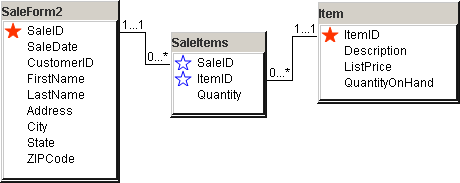 31
[Speaker Notes: Second normal form in DB Design. ItemID is generated in a table that only refers to items. This value is used along with SaleID in a table that shows which items were purchased on each sale.]
Second Normal Form Problems (Data)
SaleForm2(SaleID, SaleDate, CustomerID, FirstName, LastName, Address, City, State, ZIPCode)
Duplication
32
[Speaker Notes: Problems with second normal form. The hidden dependency in the customer data leads to duplicating the customer address each time a customer rents videos from the store. Similarly, if old transaction rows are deleted, the firm might lose all of the data for some customers.]
Third Normal Form Definition
Depend on SaleID
SaleForm2(SaleID, SaleDate, CustomerID, FirstName, LastName, Address, City, State, ZIPCode)
Depend on CustomerID
33
[Speaker Notes: Third normal form definition. This table is not in 3NF since some of the columns depend on CustomerID, which is not part of the key.]
Third Normal Form Example
SaleForm2(SaleID, SaleDate, CustomerID, FirstName, LastName, Address, City, State, ZIPCode)
Sale(SaleID, SaleDate, CustomerID)
Customer(CustomerID, FirstName, LastName, Address, City, State, ZIPCode)
34
[Speaker Notes: Third normal form. Putting customer data into a separate table eliminates the hidden dependency and resolves the problems with duplicate data. Note that CustomerID remains in both tables, but it is still not a key in the Sale table because only one customer participates in a given sale.]
Third Normal Form Tables
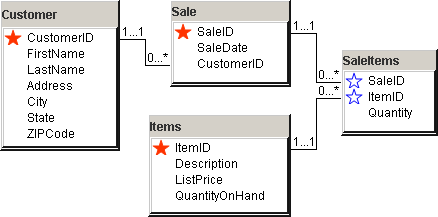 35
[Speaker Notes: Third normal form tables. Each cell is atomic, with no no repeating groups within a table, and each nonkey column depends on the whole key and nothing but the key.]
Third Normal Form Tables
Customer(CustomerID, FirstName, LastName, Address, City, State, ZIPCode)

Sale(SaleID, SaleDate, CustomerID)

SaleItems(SaleID, ItemID, Quantity)

Item(ItemID, Description, ListPrice, QuantityOnHand)
36
[Speaker Notes: Third normal form table list. The list is an easy way to fit dozens of tables on a page but does not show the relationships.]
3NF Rules/Procedure
Split out repeating sections
Be sure to include a key from the parent section in the new piece so the two parts  can be recombined.
Verify that the keys are correct
Is each row uniquely identified by the primary key?
Are one-to-many and many-to-many relationships correct?
Check “many” for keyed columns and “one” for non-key columns.
Make sure that each non-key column depends on the whole key and nothing but the key.
No hidden dependencies.
37
Checking Your Work (Quality Control)
Look for one-to-many relationships.
Many side should be keyed (underlined).
e.g., VideosRented(TransID, VideoID, . . .).
Check each column and ask if it should be 1 : 1 or 1: M.
If add a key, renormalize.
Verify no repeating sections (1NF)
Check 3NF
Check each column and ask:
Does it depend on the whole key and nothing but the key?
Verify that the tables can be reconnected (joined) to form the original tables (draw lines).
Each table represents one object.
Enter sample data--look for replication.
38
Boyce-Codd Normal Form (BCNF)
c
Employee-Specialty(EID, Specialty, Manager)
b
a
d
Business rules.
Each employee may have many specialties.
Each specialty has many managers.
Employee has only one manager for each specialty.
Each manager has only one specialty.
Employee(EID, Manager)
Manager(Manager, Specialty)
39
[Speaker Notes: Boyce-Codd normal form. There is a hidden dependency (d) between manager and specialty. If we delete rows from the original table, we risk losing data about our managers. The solution is to add a table to make the dependency explicit.]
Fourth Normal Form (Keys)
EmployeeTasks(EID, Specialty, ToolID)
Business rules.
Each employee has many specialties.
Each employee has many tools.
Tools and specialties are unrelated.
EmployeeSpecialty(EID, Specialty)
EmployeeTools(EID, ToolID)
40
[Speaker Notes: Fourth normal form. The original table is 3NF because there are no nonkey columns. The keys are legitimate, but there is a hidden (multivalued) dependency because Specialty and ToolID are unrelated. The solution is to create two tables—one to show each of the two dependencies.]
Domain-Key Normal Form (DKNF)
EmployeeTask(EmployeeID, TaskID, Tool)

Each employee performs many tasks with many tools.
Each Tool can be used for many tasks, or
Each task has a standard list of tools (but some employees may use others)

Need to add:
RequiredTools(TaskID, ToolID)

But, it is really BCNF: TaskID  ToolID is hidden.
But, this dependency might not have been explicitly stated.
41
[Speaker Notes: DKNF example. With the stated rule, the tables are in BCNF but might not be in DKNF. The initial table combines information about tasks and tools. Maybe there is an additional undefined dependency between task and tool, where employees commonly use the same tools for each task.]
No Hidden Dependencies
The simple normalization rules:
Remove repeating sections
Each non-key column must depend on the whole key and nothing but the key.
There must be no hidden dependencies.
Solution: Split the table.
Make sure you can rejoin the two pieces to recreate the original data relationships.
For some hidden dependencies within keys, double-check the business assumption to be sure that it is realistic. Sometimes you are better off with a more flexible assumption.
42
Data Rules and Integrity
Sale
Simple business rules
Limits on data ranges
Price > 0
Salary < 100,000
DateHired > 1/12/2005
Choosing from a set
Gender = M, F, Unknown
Jurisdiction=City, County, State, Federal
Referential Integrity
Foreign key values in one table must exist in the master table.
Sale(SaleID, SaleDate, CID,…)
CID must exist in the customer table.
SaleID	SaleDate	CID	…
1173	Jan-04	321
1174	Jan-05	938
1185	Jan-08	337
1190	Jan-09	321
1192	Jan-09	776
No data for this
customer yet!
Customer
CID	Name	Phone	…
321	Jones	9983-
337	Sanchez	7738-
938	Carson	8738-
43
[Speaker Notes: Data integrity. Integrity can be maintained by simple rules. Relational databases rely on referential integrity constraints to ensure that customer data exists before the customer number can be entered in the Rental table.]
SQL Foreign Key (Oracle, SQL Server)
CREATE TABLE Order
 (	OID	NUMBER(9) NOT NULL,
	Odate	DATE,
	CID	NUMBER(9),
		CONSTRAINT pk_Order PRIMARY KEY (OID),
		CONSTRAINT fk_OrderCustomer
			FOREIGN KEY (CID)
			REFERENCES Customer (CID)
			ON DELETE CASCADE
)
44
[Speaker Notes: SQL referential integrity definition. In the Sale table, declaring a column as a foreign key tells the DBMS to check each value in this table to find a matching value in the referenced (e.g., Customer) table.]
Effect of Business Rules
Key business rules:
	A player can play on only one team.
	There is one referee per match.
45
[Speaker Notes: Database design for a soccer league. The design and normalized tables depend on the business rules. Some of the rules are shown on the form.]
Business Rules 1
There is one referee per match.
A player can play on only one team.
Match(MatchID, DatePlayed, Location, RefID)
Score(MatchID, TeamID, Score)
Referee(RefID, Phone, Address)
Team(TeamID, Name, Sponsor)
Player(PlayerID, Name, Phone, DoB, TeamID)
PlayerStats(MatchID, PlayerID, Points, Penalties)
RefID and TeamID are not keys in the Match
and Team tables, because of the one-to-one rules.
46
[Speaker Notes: Restrictive rules. With only one referee per match, the referee key is added to the Match table. Similarly, the TeamID column is placed in the Player table.]
Business Rules 2
There can be several referees per match.
A player can play on only several teams (substitute),
but only on one team per match.
Match(MatchID, DatePlayed, Location, RefID)
Score(MatchID, TeamID, Score)
Referee(RefID, Phone, Address)
Team(TeamID, Name, Sponsor)
Player(PlayerID, Name, Phone, DoB, TeamID)
PlayerStats(MatchID, PlayerID, Points, Penalties)
To handle the many-to-many relationship, we need to make
RefID and TeamID keys. But if you leave them in the same
tables, the tables are not in 3NF. DatePlayed does not depend
on RefID. Player Name does not depend on TeamID.
47
[Speaker Notes: Relaxing the rules to allow many-to-many relationships. You might try to make the RefID and TeamID columns part of the primary key, but the resulting tables are not in 3NF. Location does not depend on RefID, and Player Name does not depend on TeamID.]
Business Rules 2: Normalized
There can be several referees per match.
A player can play on only several teams (substitute),
but only on one team per match.
Match(MatchID, DatePlayed, Location)
RefereeMatch(MatchID, RefID)
Score(MatchID, TeamID, Score)
Referee(RefID, Phone, Address)
Team(TeamID, Name, Sponsor)
Player(PlayerID, Name, Phone, DoB)
PlayerStats(MatchID, PlayerID, TeamID, Points, Penalties)
48
[Speaker Notes: Relaxing the rules and normalizing the tables. The RefereeMatch table enables the department to have more than one referee per match. Moving the TeamID to the PlayerStats table indicates that someone can play for more than one team—but for only one team during a given match.]
Converting a Class Diagramto Normalized Tables
Manager
*
1
*
1
1
*
Purchase
Order
Supplier
Employee
*
*
Item
subtypes
Raw
Materials
Assembled
Components
Office
Supplies
49
[Speaker Notes: Converting a class diagram to normalized tables. Note the four types of relationships: (1) one-to-many,  (2) many-to-many,  (3) subtype, and (4) recursive.]
One-to-Many Relationships
1
*
*
1
Purchase
Order
Supplier
Employee
Supplier(SID, Name, Address, City, State, Zip, Phone)
Employee(EID, Name, Salary, Address, …)
PurchaseOrder(POID, Date, SID, EID)
The many side becomes a key (underlined).
 	Each PO has one supplier and employee.
	(Do not key SID or EID)
	Each supplier can receive many POs. (Key PO)
	Each employee can place many POs. (Key PO)
50
[Speaker Notes: Converting one-to-many relationships. Add the primary key from the one-side into the many-side table. In the example SID and EID are added to the PurchaseOrder table. Note that they are not primary keys in the PurchaseOrder table.]
One-to-Many Sample Data
Supplier
Purchase Order
Employee
51
[Speaker Notes: Sample data for one-to-many relationships. The Supplier and PurchaseOrder tables are linked through the SID column. Similarly, the Employee table is linked through the data in the EID column. Both the SID and EID columns are foreign keys in the PurchaseOrder table, but they are not primary keys in that table.]
Many-to-Many Relationships
Purchase
Order
Purchase
Order
PurchaseOrder(POID, Date, SID, EID)
1
1
*
*
*
POItem(POID, ItemID, Quantity, PricePaid)
POItem
*
*
*
1
1
Item
Item(ItemID, Description, ListPrice)
Item
Each POID can have many Items (key/underline ItemID).
Each ItemID can be on many POIDs (key POID).
Need the new intermediate table (POItem) because:
You cannot put ItemID into PurchaseOrder because Date, SID, and EID
do not depend on the ItemID.
You cannot put POID into Item because Description and ListPrice
do not depend on POID.
52
[Speaker Notes: Converting a many-to-many relationship. Many-to-many relationships use a new, intermediate table to link the two tables. The new POItem table contains the primary keys from both the PurchaseOrder and Item tables.]
Many-to-Many Sample Data
Purchase Order
POItem
Item
53
[Speaker Notes: Sample data for the many-to-many relationship. Note that the intermediate POItem table links the other two tables. Verify that the three tables are in 3NF, where each nonkey column depends on the whole key and nothing but the key.]
N-ary Associations
Employee
Name
...
1
*
Assembly
1
*
1
*
Component
CompID
Type
Name
Product
ProductID
Type
Name
Assembly
EmployeeID
CompID
ProductID
54
[Speaker Notes: N-ary association. The Assembly association is also a class. It can be modeled as a set of binary (one-to-many) associations. The primary key from each of the main classes is included in the new Assembly class.]
Generalization or Subtypes
Item
Raw
Materials
Assembled
Components
Office
Supplies
Item(ItemID, Description, ListPrice)
RawMaterials(ItemID, Weight, StrengthRating)
AssembledComponents(ItemID, Width, Height, Depth)
OfficeSupplies(ItemID, BulkQuantity, Discount)
Add new tables for each subtype.
Use the same key as the generic type (ItemID)--one-to-one relationship.
Add the attributes specific to each subtype.
55
[Speaker Notes: Converting subtypes. Every item purchased has basic attributes, which are recorded in the Item table. Each item can be placed in one of three categories, which have different attributes. To convert these relationships to 3NF, create new tables for each subtype. Use the same key in the new tables and in the generic table. Add attributes specific to each of the subtypes.]
Subtypes Sample Data
Item
RawMaterials
AssembledComponents
OfficeSupplies
56
[Speaker Notes: Sample data for the subtype relationships. Notice how each Item has an entry in the Item table and a row in one of the three subtype tables.]
Composition
Bicycle
Bicycle
Size
Model Type
…
SerialNumber
ModelType
WheelID
CrankID
StemID
…
Components
Wheels
ComponentID
Category
Description
Weight
Cost
Crank
Stem
57
[Speaker Notes: Normalizing a composition association. First decide how to handle the subclasses. In this case they are combined into one Components table. Second, handle the composition by storing the ComponentID and the SerialNumber as keys in a new junction table.]
Recursive Relationships
Manager
*
1
Employee
Employee(EID, Name, Salary, Address, Manager)
Employee
Add a manager column that contains Employee IDs.
An employee can have only one manager. (Manager is not a key.)
A manager can supervise many employees. (EID is a key.)
58
[Speaker Notes: Converting recursive relationships. An employee can have only one manager, so add a Manager column to the Employee table which contains the EID to point to the manager. In the example, Smith reports to Manager 335 (Sanchez).]
Normalization Examples
Possible topics
Auto repair
Auto sales
Department store
Hair stylist
HRM department
Law firm
Manufacturing
National Park Service
Personal stock portfolio
Pet shop
Restaurant
Social club
Sports team
59
Multiple Views & View Integration
Collect multiple views
Documents
Reports
Input forms
Create normalized tables from each view
Combine the views into one complete model.
Keep meta-data in a data dictionary
Type of data
Size
Volume
Usage
Example
Federal Emergency Management Agency (FEMA).  Disaster planning and relief.
Make business assumptions as necessary, but try to keep them simple.
60
The Pet Store: Sales Form
Sales(SaleID, Date, CustomerID, Name, Address, City, State, Zip, EmployeeID, Name, (AnimalID, Name, Category, Breed, DateOfBirth, Gender, Registration, Color, Donation, AdoptionGroup), (ItemID, Description, Category, ListPrice, SalePrice, Quantity))
61
[Speaker Notes: Pet Store sample sales form. Separate sections for selling animals and merchandise reflect a business rule to treat them differently.]
The Pet Store: Purchase Merchandise
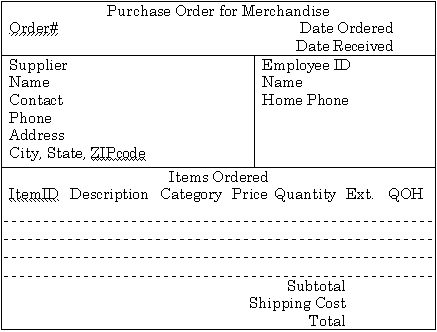 MerchandiseOrder(PONumber, OrderDate, ReceiveDate, SupplierID, Name, Contact, Phone, Address, City, State, Zip, EmployeeID, Name, HomePhone, (ItemID, Description, Category, Price, Quantity, QuantityOnHand), ShippingCost)
62
[Speaker Notes: Pet Store sample purchase order for merchandise. Note the similarities and differences between the two types of orders. Keep in mind that additional data will have to be collected later.]
Pet Store Normalization
Sale(SaleID, Date, CustomerID, EmployeeID)
SaleItem(SaleID, ItemID, SalePrice, Quantity)
Customer(CustomerID, Name, Address, City, State, Zip)
Employee(EmployeeID, Name)
Animal(AnimalID, Name, Category, Breed, DateOfBirth, 
     Gender, Registration, Color, ListPrice, SaleID,  Donation, AdoptionID)
Merchandise(ItemID, Description, Category, ListPrice)
MerchandiseOrder(PONumber, OrderDate, ReceiveDate, SID, EmpID, ShipCost)
MerchandiseOrderItem(PONumber, ItemID, Quantity, Cost)
Supplier(SupplierID, Name, Contact, Phone, Address, City, State, Zip)
Employee(EmployeeID, Name, Phone)
Merchandise(ItemID, Description, Category, QuantityOnHand)
63
[Speaker Notes: Pet Store normalized tables for the basic sales form. You should do the normalization first and see if your results match these tables.]
Pet Store View Integration
Sale(SaleID, Date, CustomerID, EmployeeID)
SaleItem(SaleID, ItemID, SalePrice, Quantity)
Customer(CustomerID, Name, Address, City, State, Zip)
Employee(EmployeeID, Name, Phone, DateHired)
Animal(AnimalID, Name, Category, Breed, DateOfBirth, 
	Gender, Registration, Color, SaleID, AdoptionID, Donation)
Merchandise(ItemID, Description, Category, ListPrice, Cost, QuantityOnHand)

MerchandiseOrder(PONumber, OrderDate, ReceiveDate, SID, EmpID, ShipCost)
MerchandiseOrderItem(PONumber, ItemID, Quantity, Cost)
Supplier(SupplierID, Name, Contact, Phone, Address, City, State, Zip)
Employee(EmployeeID, Name, Phone)
Merchandise(ItemID, Description, Category, QuantityOnHand)
64
[Speaker Notes: Pet Store view integration. Data columns from similar tables can be combined into one table. For example, we need only one Employee table. Look for tables that have the same keys. The goal is to have one set of normalized tables that can hold the data for all the forms and reports.]
Pet Store Class Diagram
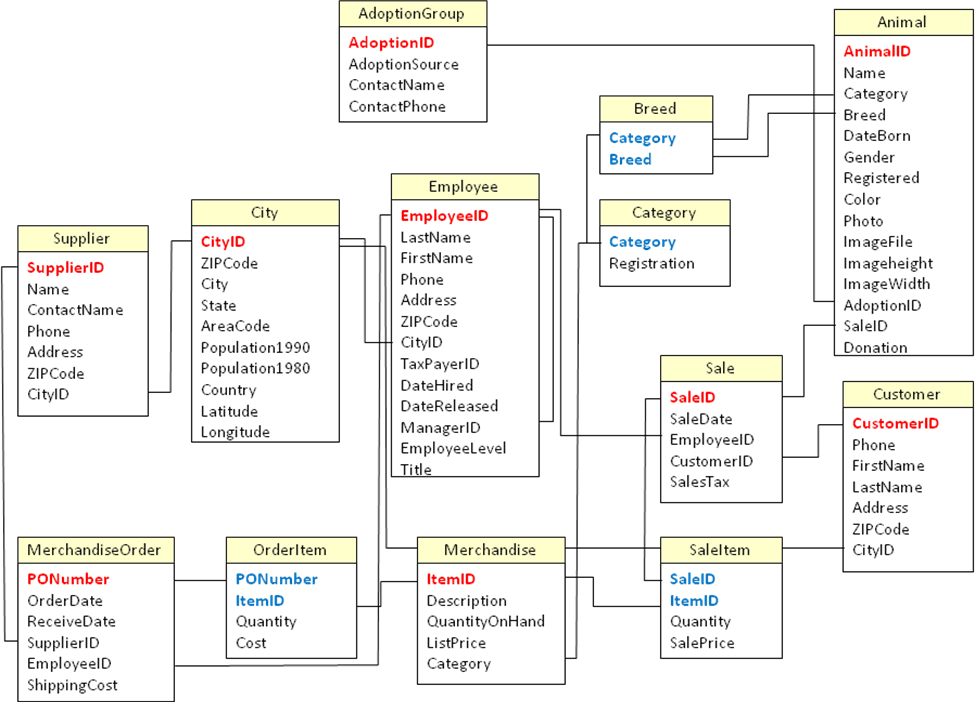 65
[Speaker Notes: Pet Store class diagram. The tables become entities in the diagram. The relationships verify that the tables are interconnected through the data. Some new data has been added for the employees. Also, cities have been defined in a single table to simplify data entry. Likewise, the new Breed and Category tables ensure consistency of data.]
Rolling Thunder Integration Example
Bicycle Assembly form. The main EmployeeID control
is not stored directly, but the value is entered in the
assembly column when the employee clicks the column.
66
[Speaker Notes: Bicycle Assembly form. The main EmployeeID control is not stored directly, but the value is entered in the FrameAssembler column of the Bicycle table when the employee clicks the Frame box.]
Initial Tables for Bicycle Assembly
BicycleAssembly(
   SerialNumber, Model, Construction, FrameSize, TopTube, ChainStay, HeadTube, SeatTube,
   PaintID, PaintColor, ColorStyle, ColorList, CustomName, LetterStyle, EmpFrame, EmpPaint,
   BuildDate, ShipDate, 
       (Tube, TubeType, TubeMaterial, TubeDescription),
       (CompCategory, ComponentID, SubstID, ProdNumber, EmpInstall, DateInstall, Quantity, QOH)    )
Bicycle(SerialNumber, Model, Construction, FrameSize, TopTube, ChainStay, HeadTube, SeatTube,
    PaintID, ColorStyle, CustomName, LetterStyle, EmpFrame, EmpPaint, BuildDate, ShipDate)
Paint(PaintID, ColorList)
BikeTubes(SerialNumber, TubeID, Quantity)
TubeMaterial(TubeID, Type, Material, Description)
BikeParts(SerialNumber, ComponentID, SubstID, Quantity, DateInstalled, EmpInstalled)
Component(ComponentID, ProdNumber, Category, QOH)
67
[Speaker Notes: Notation for the BicycleAssembly form. There are two repeating groups, but they are independent. The 4NF tables from this form are displayed, but you should try to derive the tables yourself.]
Rolling Thunder: Purchase Order
68
[Speaker Notes: Purchase Order form. Only the items ordered is a repeating group. The Look for Products section is a convenience for users and does not store data. The Date Shipment Received box is initially blank and is filled in when the product arrives at the loading dock.]
RT Purchase Order: Initial Tables
PurchaseOrder(PurchaseID, PODate, EmployeeID, FirstName, LastName, ManufacturerID,
 MfgName, Address, Phone, CityID, CurrentBalance, ShipReceiveDate, 
(ComponentID, Category, ManufacturerID, ProductNumber, Description, PricePaid, Quantity,
ReceiveQuantity, ExtendedValue, QOH, ExtendedReceived), ShippingCost, Discount)
PurchaseOrder(PurchaseID, PODate, EmployeeID, ManufacturerID,
		ShipReceiveDate, ShippingCost, Discount)
Employee(EmployeeID, FirstName, LastName)
Manufacturer(ManufacturerID, Name, Address, Phone, Address, CityID, CurrentBalance)
City(CityID, Name, ZipCode)
PurchaseItem(PurchaseID, ComponentID, Quantity, PricePaid, ReceivedQuantity)
Component(ComponentID, Category, ManufacturerID, ProductNumber, Description, QOH)
69
[Speaker Notes: Tables from the Purchase Order form. Note that the computed columns (extension is price * quantity) are not stored in the tables.]
Rolling Thunder: Transactions
70
[Speaker Notes: Manufacturer Transaction form. The balance due is stored in the database, but only one time. The Initial Balance and Balance Due boxes are computed by the form to display the effect of transactions added by the user.]
RT Transactions: Initial Tables
ManufacturerTransactions(ManufacturerID, Name, Phone, Contact, BalanceDue,
   (TransDate, Employee, Amount, Description) )
Manufacturer(ManufacturerID, Name, Phone, Contact, BalanceDue)
ManufacturerTransaction(ManufacturerID, TransactionDate, EmployeeID, 
				Amount, Description)
71
[Speaker Notes: Tables for Manufacturer Transaction form. This normalization is straightforward. Note that the TransactionDate column also holds the time, so it is possible to have more than one transaction with a given manufacturer on the same day.]
Rolling Thunder: Components
72
[Speaker Notes: Component form. Note that components have an internal ID number that is assigned by Rolling Thunder employees. Products usually also have a Product number that is assigned by the manufacturer. It is difficult to rely on this number, since it might be duplicated across suppliers and the formats vary widely.]
RT Components: Initial Tables
ComponentForm(ComponentID, Product, BikeType, Category, Length, Height, 
	Width, Weight, ListPrice,Description, QOH, ManufacturerID, Name, 
	Phone, Contact, Address, ZipCode, CityID, City, State, AreaCode)
Component(ComponentID, ProductNumber, BikeType, Category, Length, Height, 
	Width,Weight, ListPrice, Description, QOH, ManufacturerID)
Manufacturer(ManufacturerID, Name, Phone, Contact, Address, ZipCode, CityID)
City(CityID, City, State, ZipCode, AreaCode)
73
[Speaker Notes: Tables derived from the Component form. The ZipCode in the Manufacturer table is specific to that company (probably a nine-digit code). The ZipCode in the City table is a base (five-digit) code that can be used for a reference point, but there are often many codes per city.]
RT: Integrating Tables
Duplicate Manufacturer tables:
PO	Mfr(ManufacturerID, Name, Address, Phone, CityID, CurrentBalance)
Mfg	Mfr(ManufacturerID, Name, Phone, Contact, BalanceDue)
Comp	Mfr(ManufacturerID, Name, Phone, Contact, Address, ZipCode, CityID)
Note that each form can lead to duplicate tables.
Look for tables with the same keys, but do not expect
them to be named exactly alike.
Find all of the data and combine it into one table.
Manufacturer(ManufacturerID, Name, Contact, Address, Phone, 
	Address, CityID, |ZipCode, CurrentBalance)
74
[Speaker Notes: Multiple versions of the Manufacturer table. Tables with the same key should be combined and reduced to one table. Moving Contact and ZipCode to the first table means the other two tables can be deleted. Do not be misled by the two names (CurrentBalance and BalanceDue) for the same column.]
RT Example: Integrated Tables
Bicycle(SerialNumber, Model, Construction, FrameSize, TopTube, ChainStay, HeadTube, 
	SeatTube,	PaintID, ColorStyle, CustomName, LetterStyle, EmpFrame, 
	EmpPaint, BuildDate, ShipDate)
Paint(PaintID, ColorList)
BikeTubes(SerialNumber, TubeID, Quantity)
TubeMaterial(TubeID, Type, Material, Description)
BikeParts(SerialNumber, ComponentID, SubstID, Quantity, DateInstalled, EmpInstalled)
Component(ComponentID, ProductNumber, BikeType, Category, Length, Height, Width,
	Weight, ListPrice, Description, QOH, ManufacturerID)
PurchaseOrder(PurchaseID, PODate, EmployeeID, ManufacturerID, 
	ShipReceiveDate, ShippingCost, Discount)
PurchaseItem(PurchaseID, ComponentID, Quantity, PricePaid, ReceivedQuantity)
Employee(EmployeeID, FirstName, LastName)
Manufacturer(ManufacturerID, Name, Contact, Address, Phone, 
	CityID, ZipCode, CurrentBalance)
ManufacturerTransaction(ManufacturerID, TransactionDate, EmployeeID, Amount, 
	Description, Reference)
City(CityID, City, State, ZipCode, AreaCode)
75
[Speaker Notes: Integrated tables. Duplicate tables have been combined, and normalization (4NF) has been verified. Also draw a class diagram to be sure the tables link together. Note the addition of the Reference column as an audit trail to hold the corresponding PurchaseID. Observe that some tables (e.g., Employee) will need additional data.]
Rolling Thunder Tables
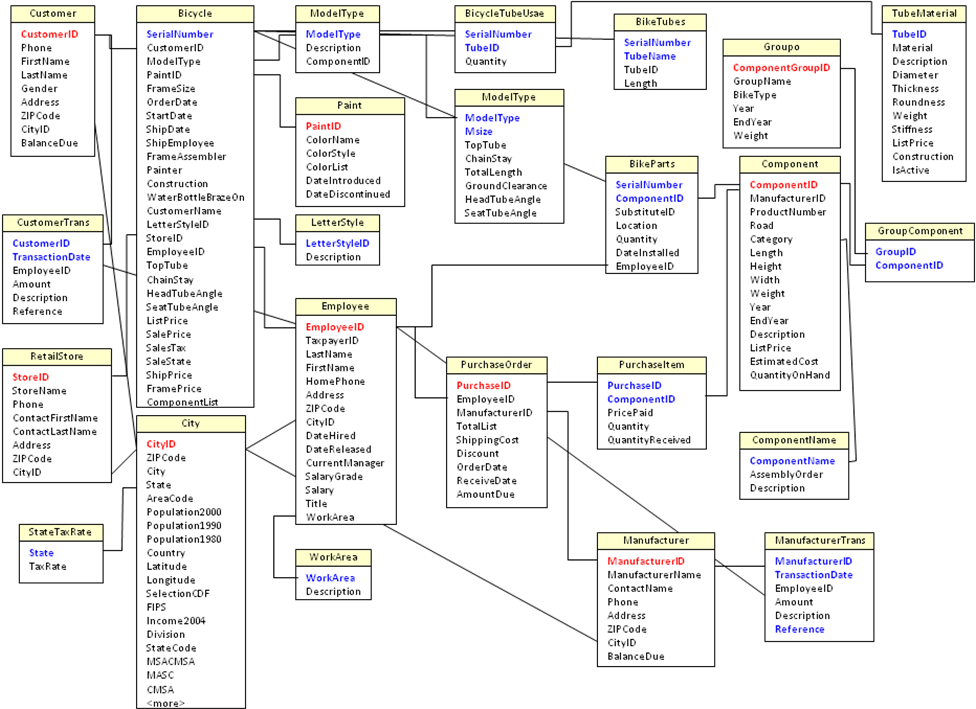 76
View Integration (FEMA Example 1)
Team Roster
Team#	Date Formed		Leader
Home Base		Name	Fax	Phone
Response time (days)	Address, C,S,Z	Home phone







					Total Salary
Team Members/Crew
ID	Name	Home phone	Specialty	DoB	SSN	Salary
This first form is kept for each team that can be called on to help in emergencies.
77
[Speaker Notes: Practice forms for in-class examples.]
View Integration (FEMA Example 2)
Disaster Name		HQ Location	On-Site Problem Report
Local Agency		Commander
Political Contact

Date Reported		Assigned Problem#		Severity
Problem Description

Reported By:	Specialty		Specialty Rating
Verified By:	Specialty		Specialty Rating

			SubProblem Details



					Total Est. Cost
Sub Prob#	Category	Description	Action	Est. Cost
Major problems are reported to HQ to be prioritized and scheduled for correction.
78
View Integration (FEMA Example 3)
Location Damage Analysis		Date Evaluated
LocationID,   Address	Team Leader	Title	Repair Priority
Latitude, Longitude		Cellular Phone		Damage Description











						Item Loss Total
	Estimated Damage Total
Room	Damage Descrip.	Damage%




Room	Damage Descrip.	Damage%
Item	Value	$Loss
Item	Value	$Loss
On-site teams examine buildings and file a report on damage at that location.
79
View Integration (FEMA Example 3a)
Location Analysis(LocationID, MapLatitude, MapLongitude, Date, Address, Damage, PriorityRepair, Leader, LeaderPhone, LeaderTitle,  (Room, Description, PercentDamage, (Item, Value, Loss)))
80
View Integration (FEMA Example 4)
Task Completion Report		Date
Disaster Name	Disaster Rating	HQ Phone
Problem#	Supervisor	Date




						Total Expenses
Problem#	Supervisor	Date




						Total Expenses
SubProblem	Team#	Team Specialty	CompletionStatus	Comment	Expenses
SubProblem	Team#	Team Specialty	CompletionStatus	Comment	Expenses
Teams file task completion reports.  If a task is not completed, the percentage accomplished is reported as the completion status.
81
View Integration (FEMA Example 4a)
TasksCompleted(Date, DisasterName, DisasterRating, HQPhone, (Problem#, Supervisor, (SubProblem, Team#, CompletionStatus, Comments, Expenses))
82
DBMS Table Definition
Enter Tables
Columns
Keys
Data Types
Text
Memo
Number
Byte
Integer, Long
Single, Double
Date/Time
Currency
AutoNumber (Long)
Yes/No
OLE Object
Descriptions
Column Properties
Format
Input Mask
Caption
Default
Validation Rule
Validation Text
Required & Zero Length
Indexed
Relationships
One-to-One
One-to-Many
Referential Integrity
Cascade Update/Delete
Define before entering data
83
Table Definition in Access
Key
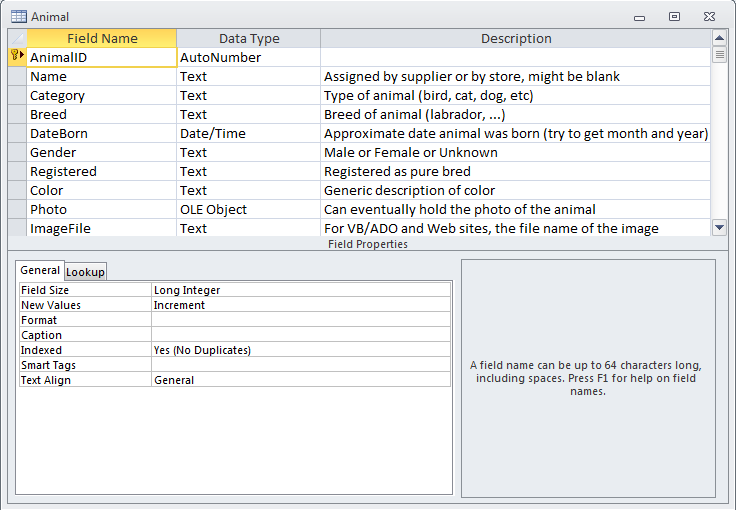 Numeric Subtypes or text length
84
[Speaker Notes: Table definition in Microsoft Access. Note the primary key indicator. Also note that text size limits and numeric subtypes are defined in the list at the bottom of the form]
Graphical Table Definition in Oracle
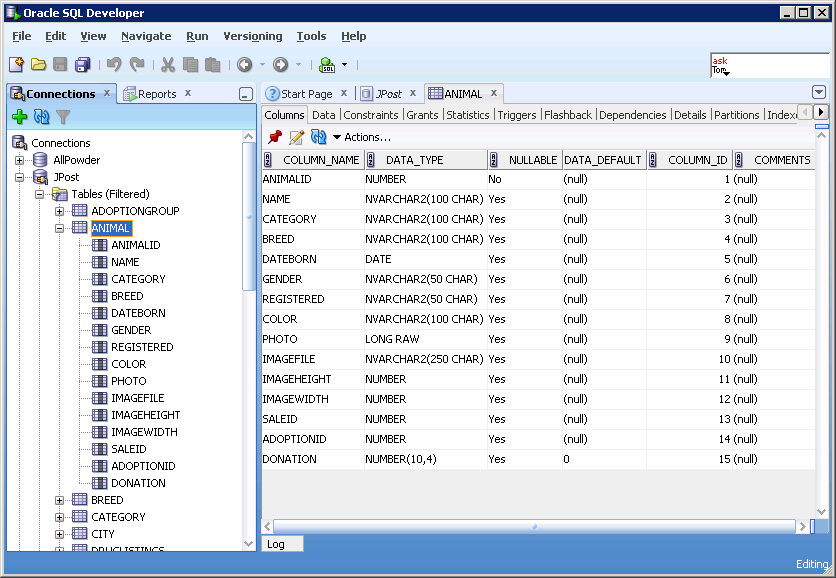 SQL Developer
85
[Speaker Notes: Oracle Schema Manager for creating tables. Primary keys and foreign keys are set in the Constraints tab. For primary key columns, be sure to also check that the values cannot be null.]
Graphical Table Definition in SQL Server
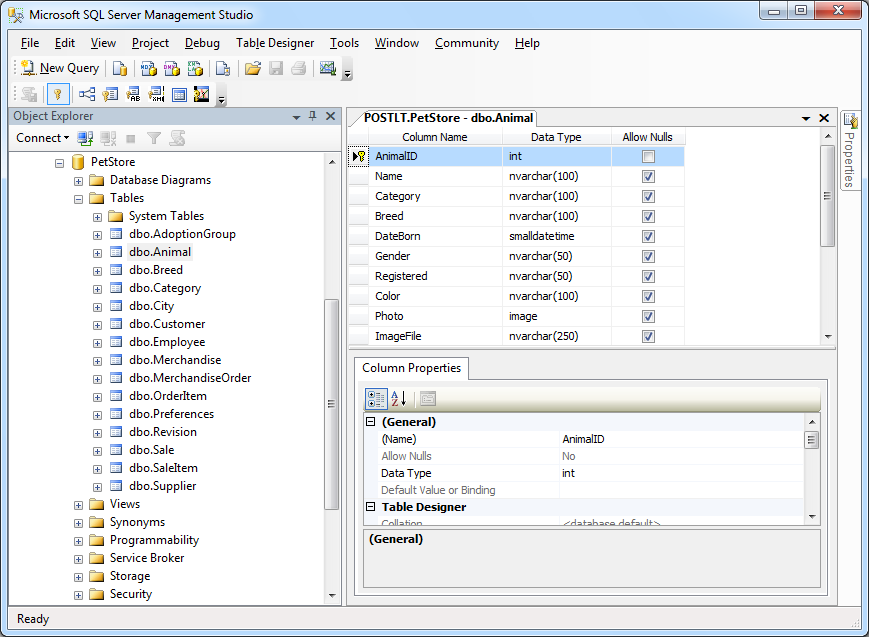 86
[Speaker Notes: Microsoft SQL Server form for creating tables. You can right-click and choose a menu item to create relationships.]
SQL Table Definition
CREATE TABLE Animal	
(
AnimalID      INTEGER,
Name          NVARCHAR2(50),
Category      NVARCHAR2(50),
Breed         NVARCHAR2(50),
DateBorn      DATE,
Gender        NVARCHAR2(50)	CHECK (Gender='Male' Or
	Gender='Female' Or Gender='Unknown' Or Gender Is Null),
Registered    NVARCHAR2(50),
Color         NVARCHAR2(50),
Photo         LONG RAW,
ImageFile     NVARCHAR2(250),
ImageHeight   INTEGER,
ImageWidth    INTEGER,
AdoptionID    INTEGER,
Donation      NUMBER(10,2),
     CONSTRAINT pk_Animal PRIMARY KEY (AnimalID),
     CONSTRAINT fk_BreedAnimal FOREIGN KEY (Category,Breed)
        REFERENCES Breed(Category,Breed)
        ON DELETE CASCADE,
     CONSTRAINT fk_CategoryAnimal FOREIGN KEY (Category)
        REFERENCES Category(Category)
        ON DELETE CASCADE
);
87
[Speaker Notes: Oracle SQL Statements to create the Animal table. The statements for SQL Server are similar—just change the data types.]
Oracle Databases
For Oracle and SQL Server, it is best to create a text file that contains all of the SQL statements to create the table.
It is usually easier to modify the text table definition.
The text file can be used to recreate the tables for backup or transfer to another system.
To make major modifications to the tables, you usually create a new table, then copy the data from the old table, then delete the old table and rename the new one. It is much easier to create the new table using the text file definition.
Be sure to specify Primary Key and Foreign Key constraints.
Be sure to create tables in the correct order—any table that appears in a Foreign Key constraint must first be created. For example, create Customer before creating Order.
In Oracle, to substantially improve performance, issue the following command once all tables have been created:
Analyze table Animal compute statistics;
88
Data Volume
Estimate the total size of the database.
Current.
Future growth.
Guide for hardware and software purchases.
For each table.
Use data types to estimate the number of bytes used for each row.
Multiply by the estimated number of rows.
Add the value for each table to get the total size.
For concatenated keys (and similar tables).
OrderItems(O#, Item#, Qty)
Hard to “know” the total number of items ordered.
Start with the total number of orders.
Multiply by the average number of items on a typical order.
Need to know time frame or how long to keep data.
Do we store all customer data forever?
Do we keep all orders in the active database, or do we migrate older ones?
89
Data Volume Example
Customer(C#, Name, Address, City, State, Zip)
Row:         4 +  15    +   25     +  20  + 2    + 10   = 76
Order(O#, C#, Odate)
Row:   4 +  4  +   8      = 16
OrderItem(O#, P#, Quantity, SalePrice)
Row:          4 + 4    +   4        +  8            = 20
Business rules
Three year retention.
1000 customers.
Average 10 orders per customer per year.
Average 5 items per order.
90
[Speaker Notes: Estimating data volume. First estimate the size of each row, and then estimate the number of rows in the table. If there is a concatenated key, you will usually multiply an average value times the number of  rows in a prior table, as in the calculation for OrderItem.]
Appendix: Formal Definitions: Terms
91
Appendix: Functional Dependency
Derives from a real-world relationship/constraint.
Denoted X  Y		for sets of attributes X and Y

Holds when any rows of data that have identical values for X attributes also have identical values for their Y attributes:
If t1[X] = t2[X], then t1[Y] = t2[Y]

X is also known as a determinant if X is non-trivial (not a subset of Y).
92
Appendix: Keys
Keys are attributes that are ultimately used to identify rows of data.
A key K (sometimes called candidate key) is a set of attributes
With FD K  U	where U is all other attributes in the relation
If K’ is a subset of K, then there is no FD K’  U
A set of key attributes functionally determines all other attributes in the relation, and it is the smallest set of attributes that will do so (there is no smaller subset of K that determines the columns.)
93
Appendix: First Normal Form
A relation is in first normal form (1NF) if and only if all attributes are atomic.

Atomic attributes are single valued, and cannot be composite, multi-valued or nested relations.
Example:
Customer(CID, Name: First + Last, Phones, Address)
94
Appendix: Second Normal Form
A relation is in second normal form (2NF) if it is in 1NF and each non-key attribute is fully functionally dependent on the primary key.

K  Ai	for each non-key attribute Ai
That is, there is no subset K’ such that K’  Ai
Example:
OrderProduct(OrderID, ProductID, Quantity, Description)
95
Appendix: Transitive Dependency
Given functional dependencies: X  Y and Y  Z, the transitive dependency X  Z must also hold.
Example:
There is an FD between OrderID and CustomerID. Given the OrderID key attribute, you always know the CustomerID.

There is an FD between CustomerID and the other customer data, because CustomerID is the primary key. Given the CustomerID, you always know the corresponding attributes for Name, Phone, and so on.

Consequently, given the OrderID (X), you always know the corresponding customer data by transitivity.
96
Appendix: Third Normal Form
A relation is in third normal form if and only if it is in 2NF and no non-key attributes are transitively dependent on the primary key.

That is, K  Ai	for each attribute, (2NF) and 
There is no subset of attributes X such that K  X  Ai
Example:
Order(OrderID, OrderDate, CustomerID, Name, Phone)
97
Appendix: Boyce-Codd Normal Form
A relation is in Boyce-Codd Normal Form (BCNF) if and only if it is in 3NF and every determinant is a candidate key (or K is a superkey).
That is, K  Ai	for every attribute, and there is no subset X (key or nonkey) such that X  Ai where X is different from K.
Example: Employees can have many specialties, and many employees can be within a specialty. Employees can have many managers, but a manager can have only one specialty:  Mgr  Specialty
EmpSpecMgr(EID, Specialty, ManagerID)
FD ManagerID  Specialty is not currently a key.
98
Appendix: Multi-Valued Dependency
A multi-valued dependency (MVD) exists when there are at least three attributes in a relation (A, B, and C; and they could be sets), and one attribute (A) determines the other two (B and C) but the other two are independent of each other.

That is, A B and A  C but B and C have no FDs
Example:
Employees have many specialties and many tools, but tools and specialties are not directly related.
99
Appendix: Fourth Normal Form
A relation is in fourth normal form 4NF if and only if it is in BCNF and  there are no multi-valued dependencies.
That is, all attributes of R are also functionally dependent on A.
If A   B, then all attributes of R are also functionally dependent on A: A  Ai	for each attribute.
Example: 
EmpSpecTools(EID, Specialty, ToolID)

EmpSpec(EID, Specialty)
EmpTools(EID, ToolID)
100